Policy Guidance on Sustainable Cities and Communities – Sustainable Development Goal 11: Promoting the Rights of Persons with Disabilities through the Sustainable Development GoalsA Resource Package
Online Training Module – Session 2 
Presenter's name

Event or meeting titlePlatform, (Date)
© United Nations, 2022 – These presentation slides form part of the OHCHR Promoting the Rights of Persons with Disabilities through the Sustainable Development Goals: A Resource Package.
Teams tech help slides
(Templates by Training for Change)
Set-up
Click Unmute and Start Video to say hello
Raise your hand
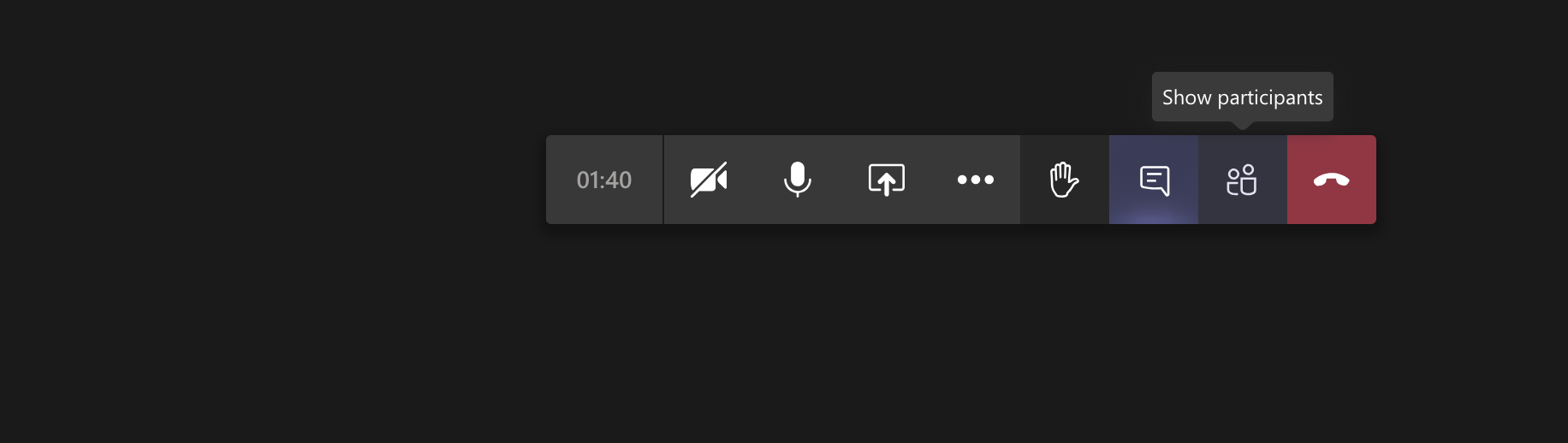 Click Participants 
and Chat
Rename yourself: Click the icon on the top right corner, click “Edit profile” to change your name and add your pronouns. Click “Set status message” to write your organization and location.
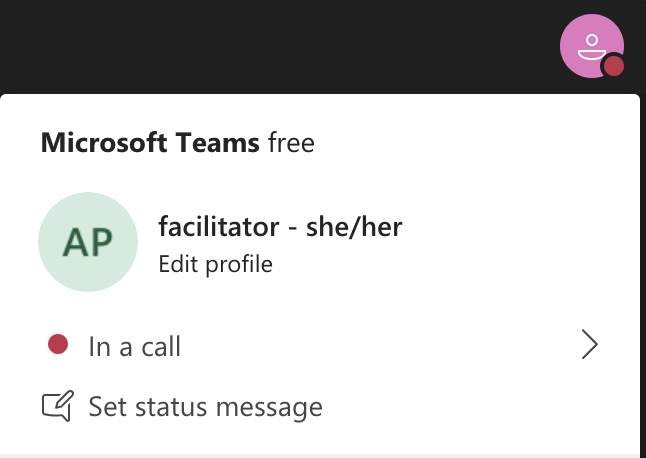 Closed Captions
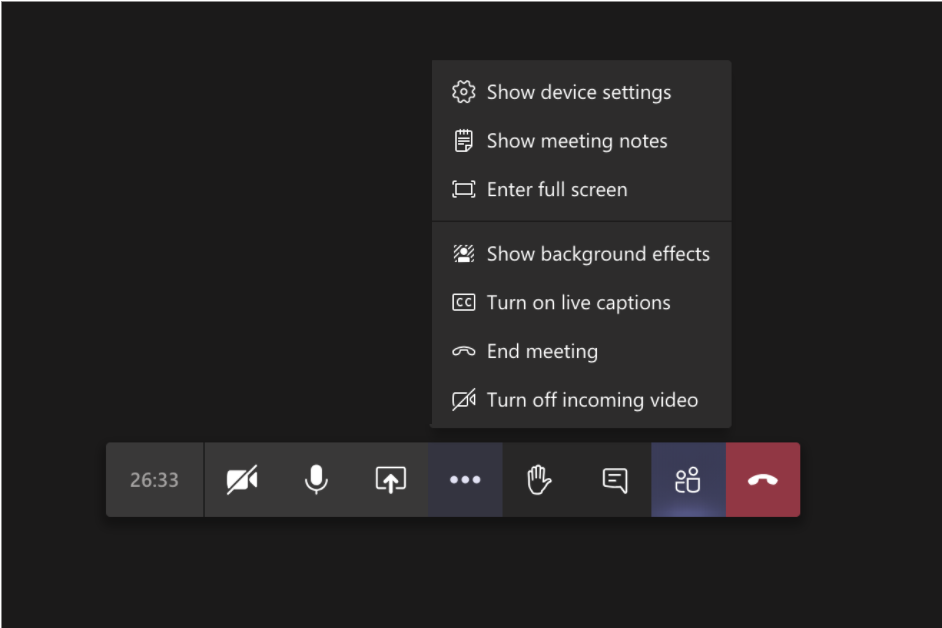 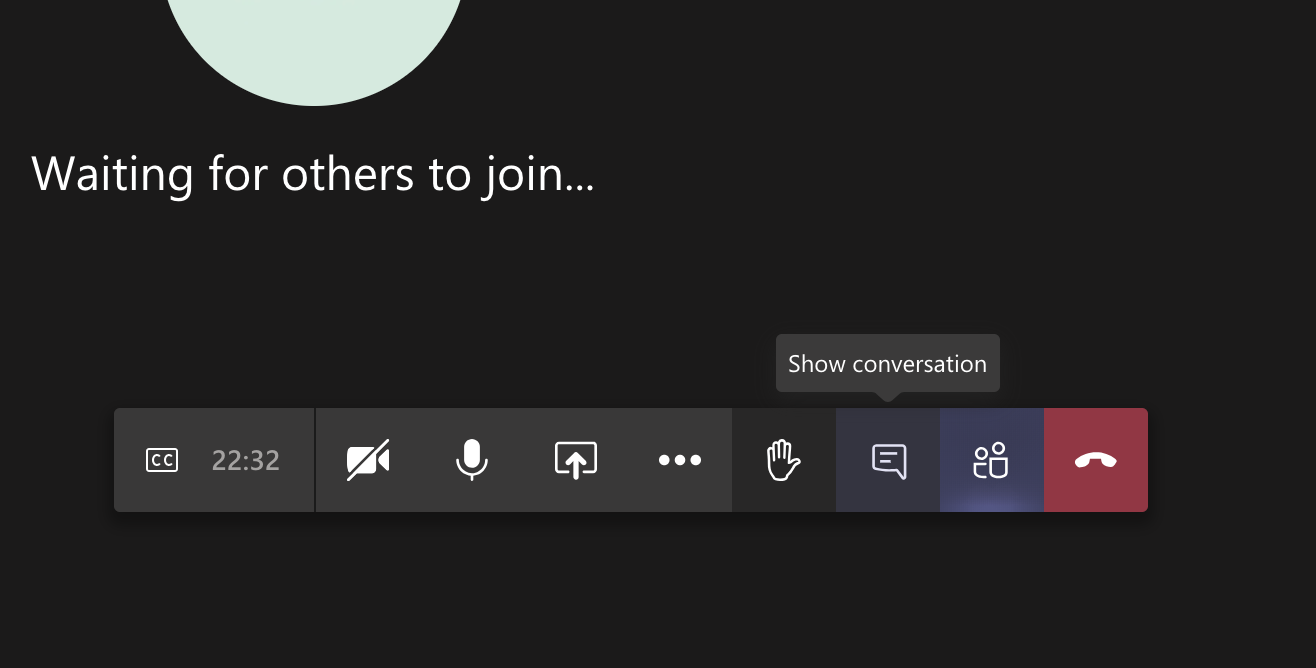 Zoom tech help slides
(Templates by Training for Change)
Set-up
Click Unmute and Start Video to say hello
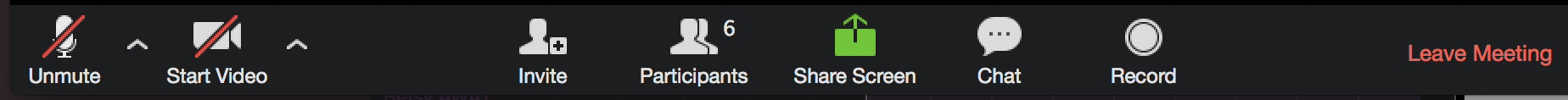 Click Participants 
and Chat
Rename yourself: Find your name at the top of the Participants list, click “More” then “Rename”.  Add your pronouns & location.
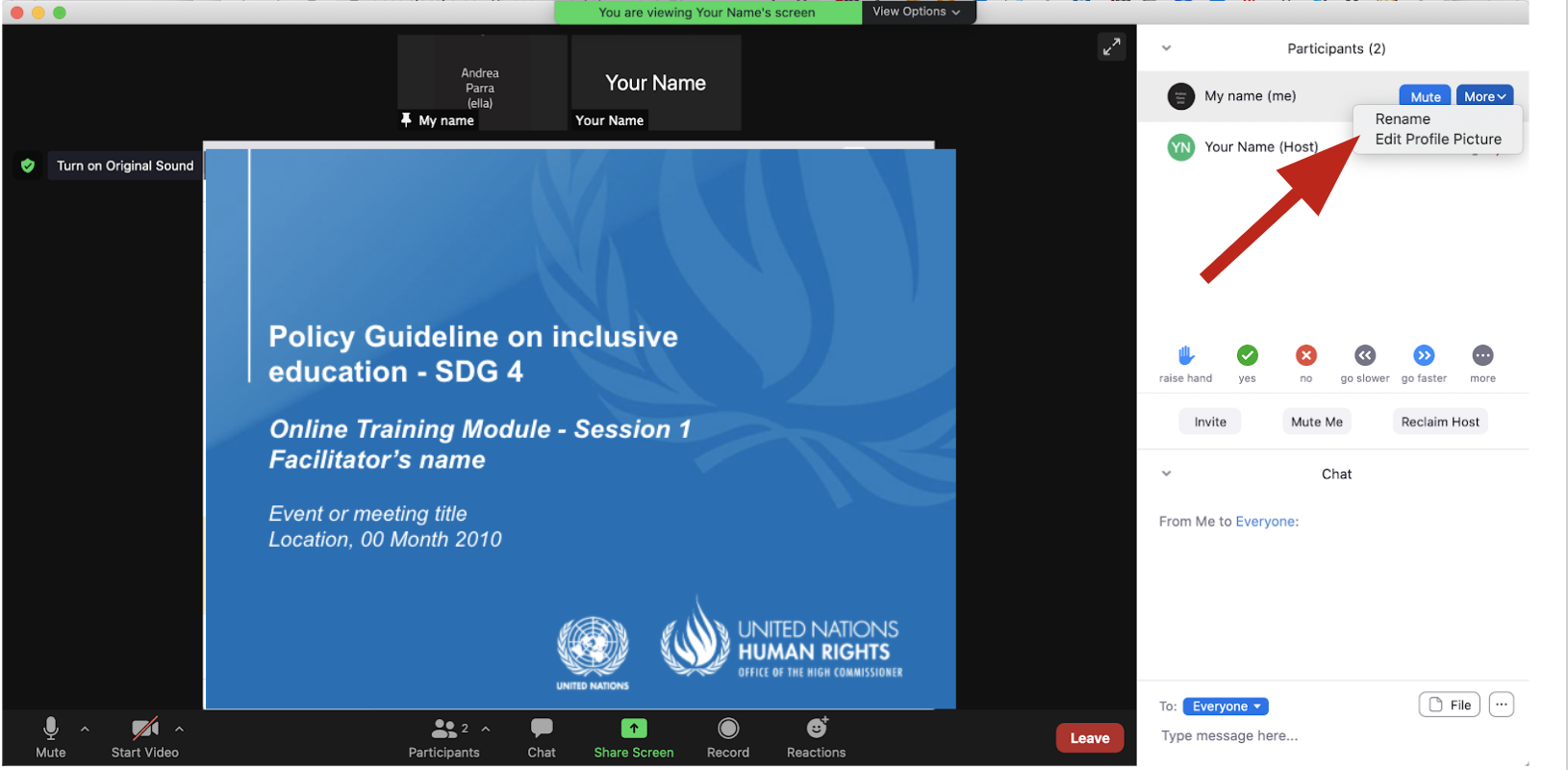 Raise your hand
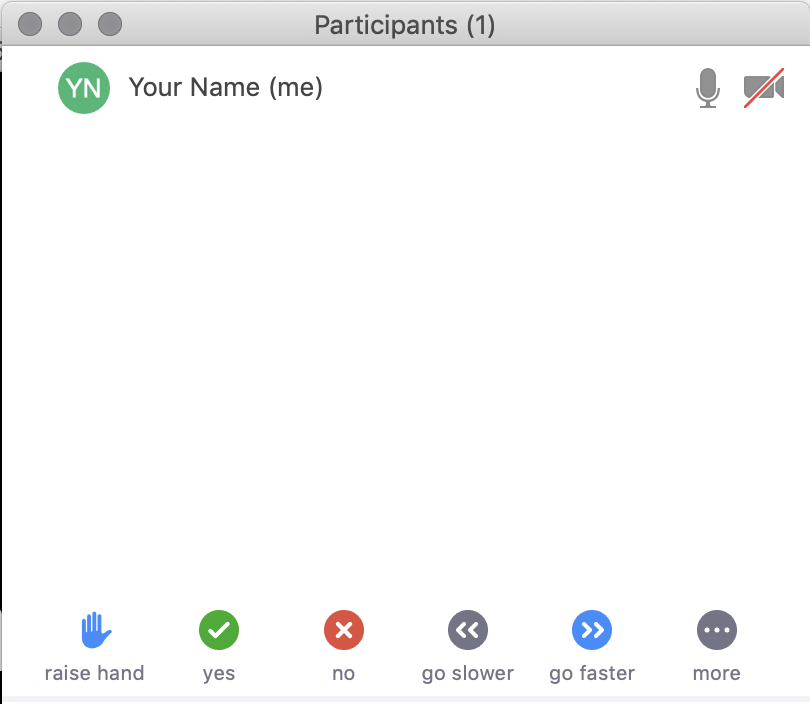 Use the participants menu tool--or--
Type * in chat
*9 on phone
Alt+Y on keyboard
Closed Captioning
Click arrow next to “Closed Caption” and click “Show Subtitle”
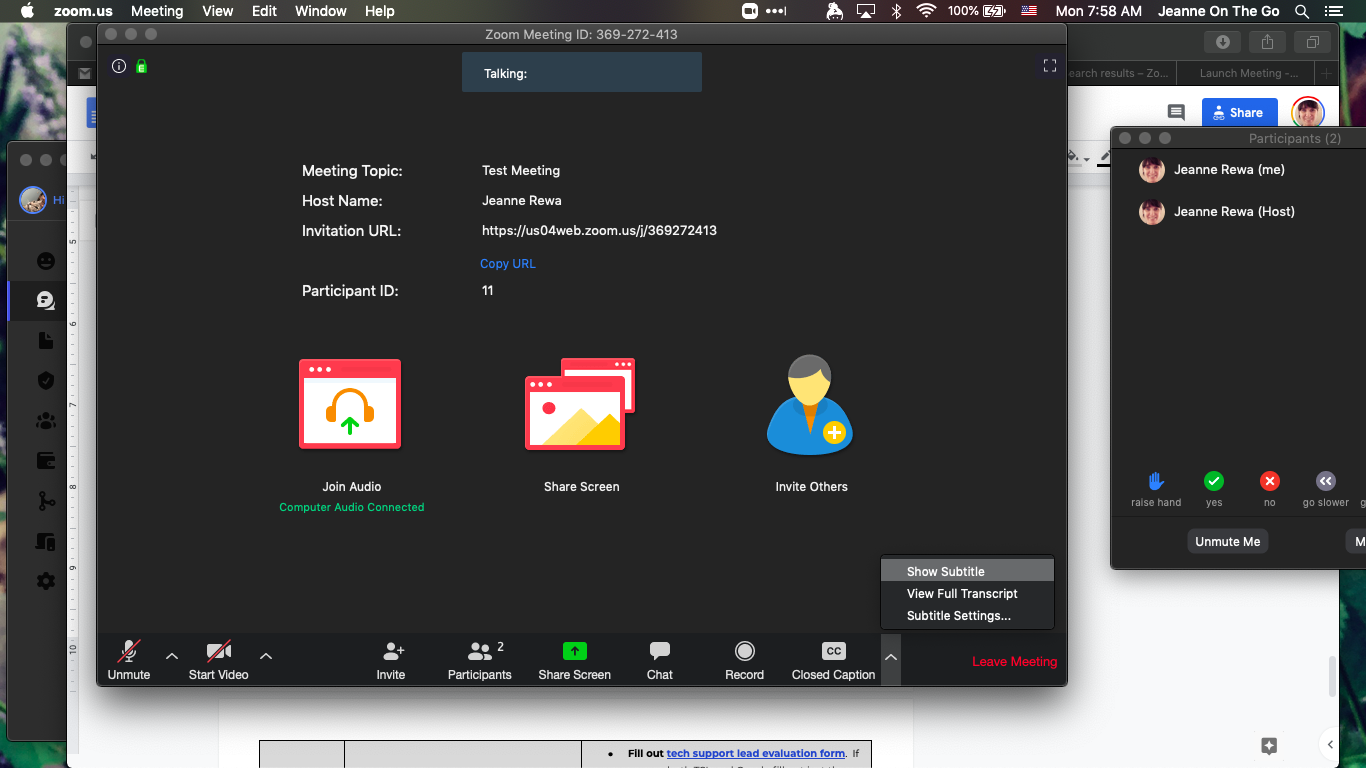 [Speaker Notes: Template by Training for Change • www.trainingforchange.org 

Visual guide for how to turn on closed captioning is very important when you have a live captioner in your online meeting.  It is recommended to also paste in chat:

==========
Live closed captioning available.  Click “Closed Caption” in the toolbar and “Show Subtitle” to view the captions.  Click “Subtitle Settings…” for more options.
==========]
Be present
Remove distractions
Get a beverage
Get note-taking materials
Center yourself
Welcome!
Please share in chat one thing that stuck with you from last session.
[Speaker Notes: Template by Training for Change • www.trainingforchange.org]
Objectives of the module
Become familiar with the various components of the Office of the United Nations High Commissioner for Human Rights’ Resource Package on Promoting the Rights of Persons with Disabilities through the Sustainable Development Goals.
Gain an understanding of the current situation in terms of the barriers persons with disabilities face in cities and urban settlements.
Identify concrete steps that policymakers can take to guarantee inclusive cities and communities in the process of implementing Sustainable Development Goal 11 with a disability rights lens.
Obtain additional information to support the implementation of measures to ensure inclusive cities and communities in their own context.
Short Video
As you watch and listen, pay attention to the different stories highlighted and the issues shared and proposed. 

Please share in chat any reactions to the video.
What are some ways in which your current cities or towns are accessible or inaccessible for people with disabilities?
Accessible
Inaccessible
Breakout groups
Each group has a character assigned
Review the handout: A day in the life of…
Discuss the questions about their situation
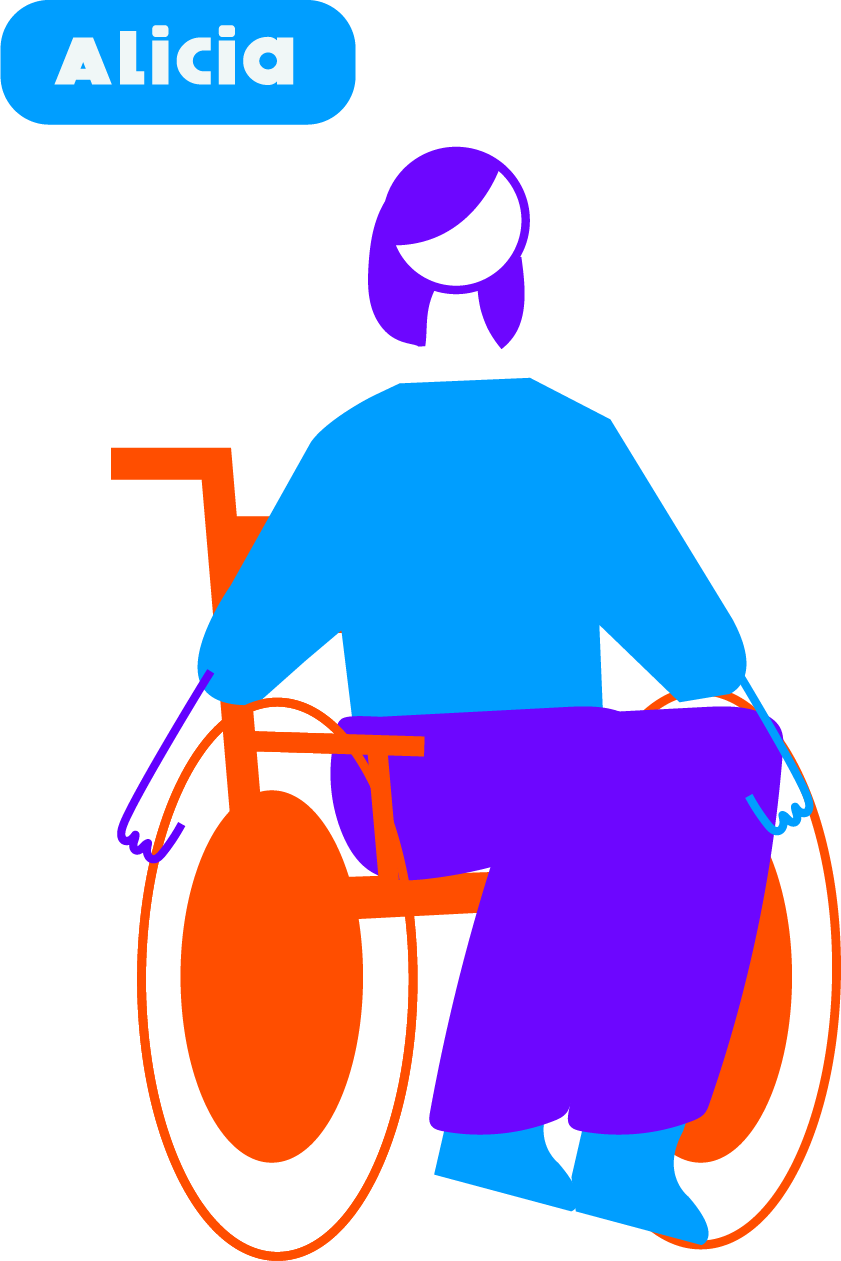 Group 1 – Alicia Discuss: What are Alicia’s needs? Is your city accessible or inaccessible to her? What’s needed to improve her situation in terms of accessibility and urban planning?
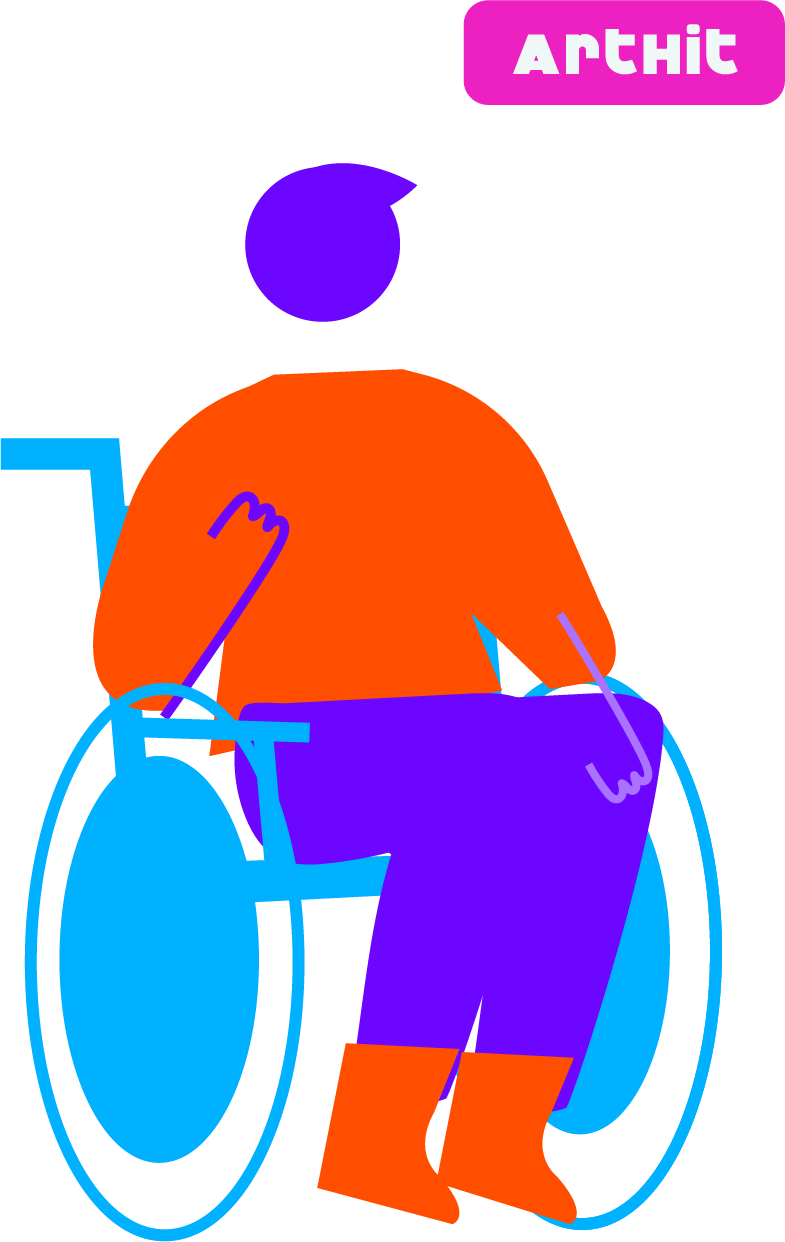 Group 2 – Chao Fah & Artit Discuss: What are Chao Fah & Arthit’s needs? Is your city accessible or inaccessible to them? What’s needed to improve their situation in terms of accessibility and urban planning?
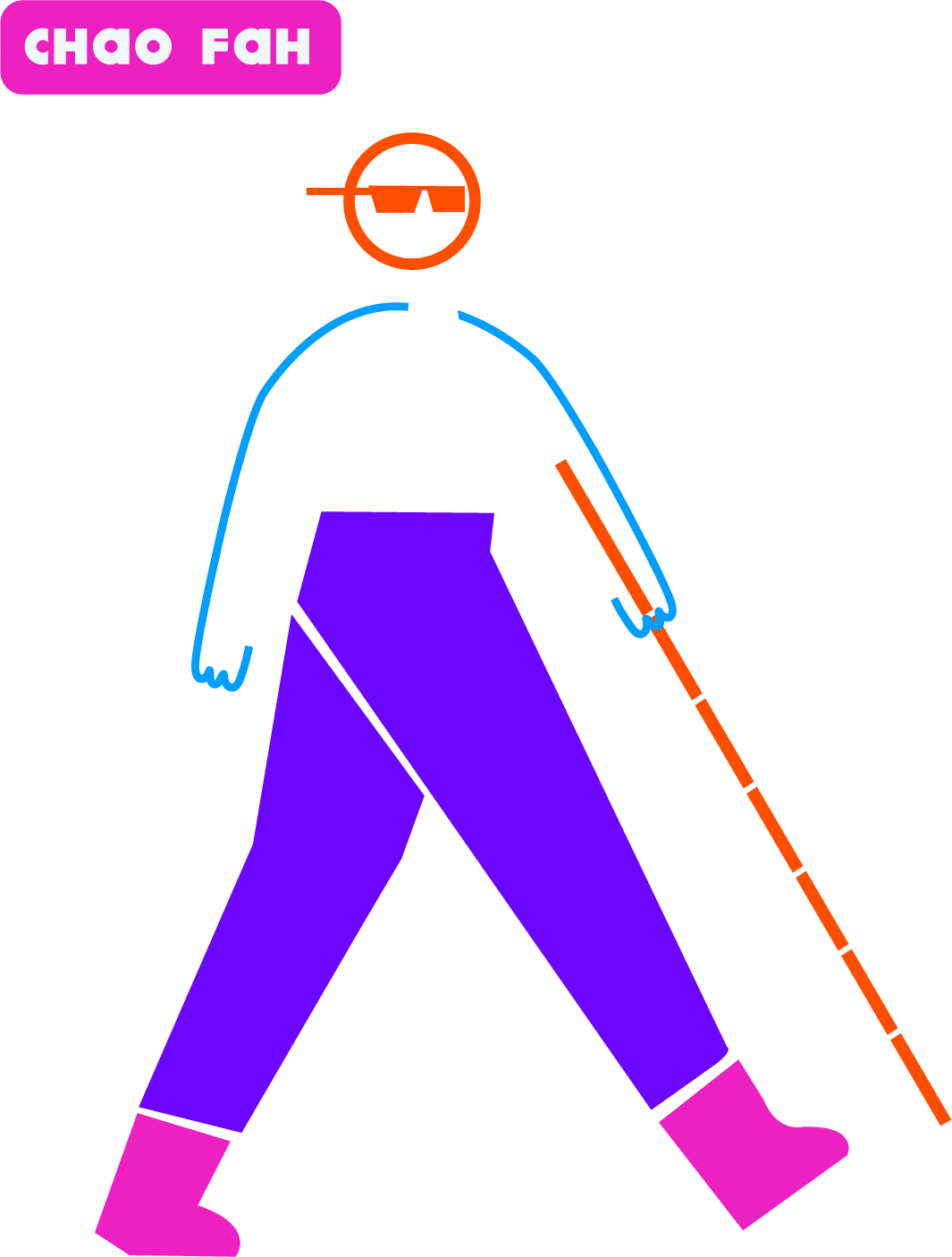 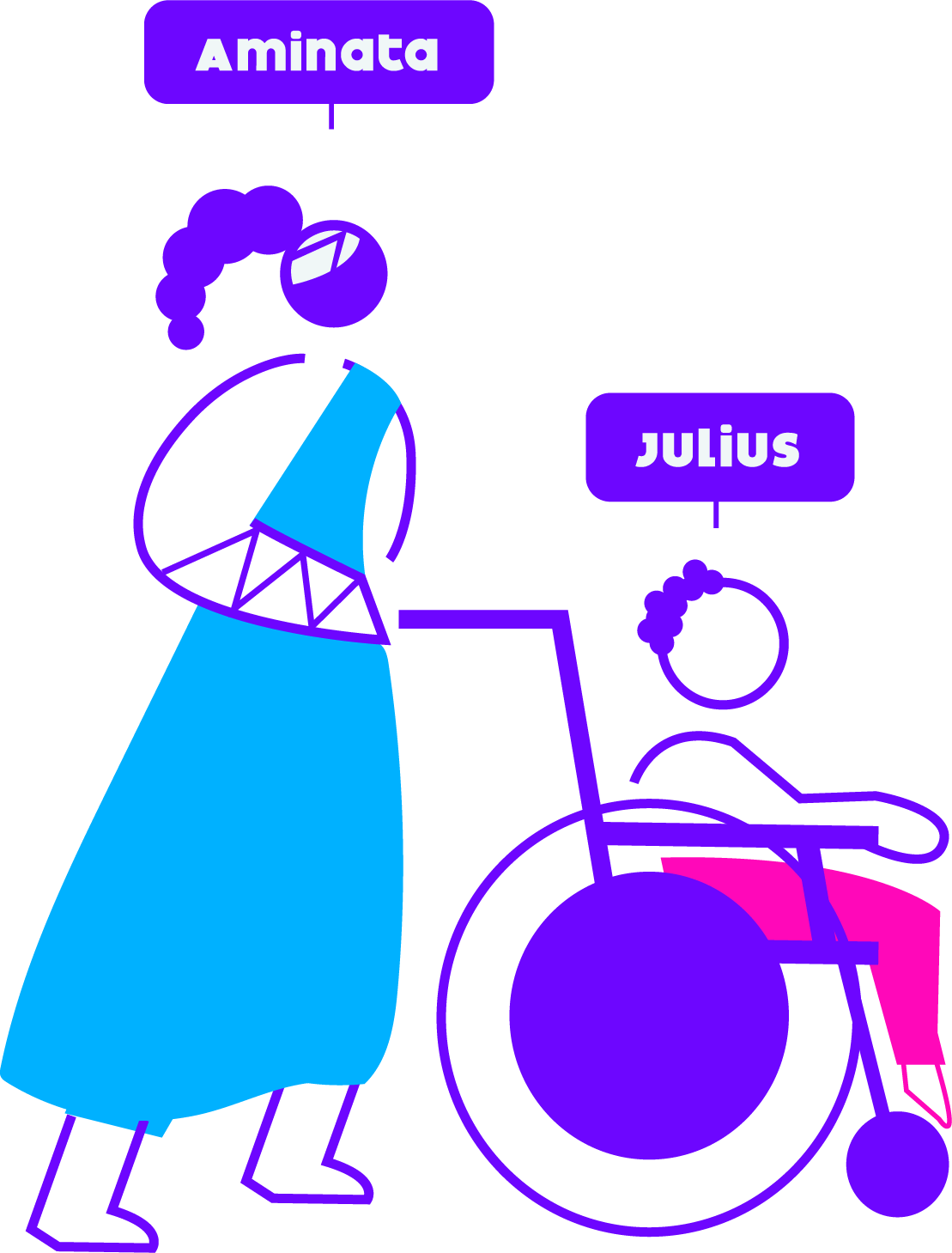 Group 3 – Aminata & Julius Discuss: What are Aminata & Julius’ needs? Is your city accessible or inaccessible to them? What’s needed to improve their situation in terms of accessibility and urban planning?
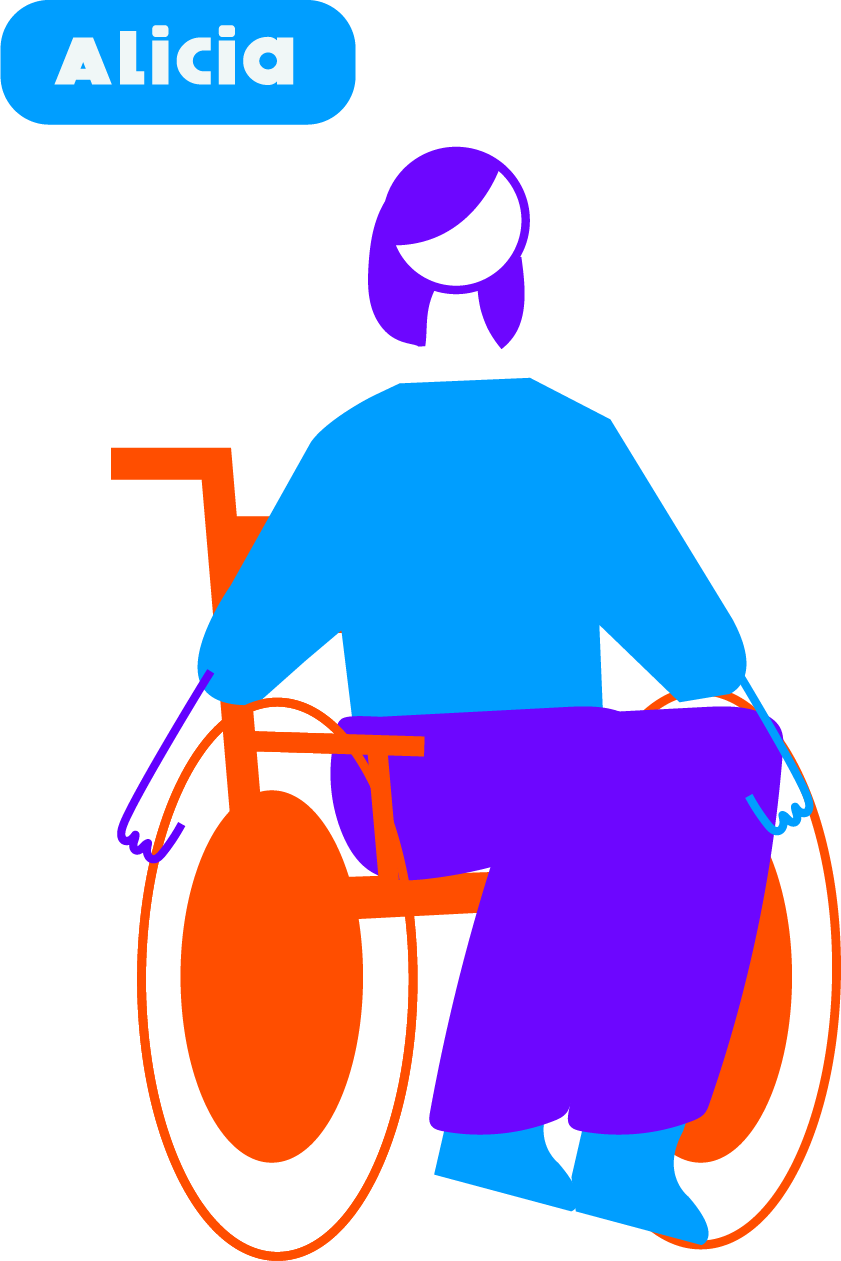 Group 4 – Alicia Discuss: What are Alicia’s needs? Is your city accessible or inaccessible to her? What’s needed to improve her situation in terms of accessibility and urban planning?
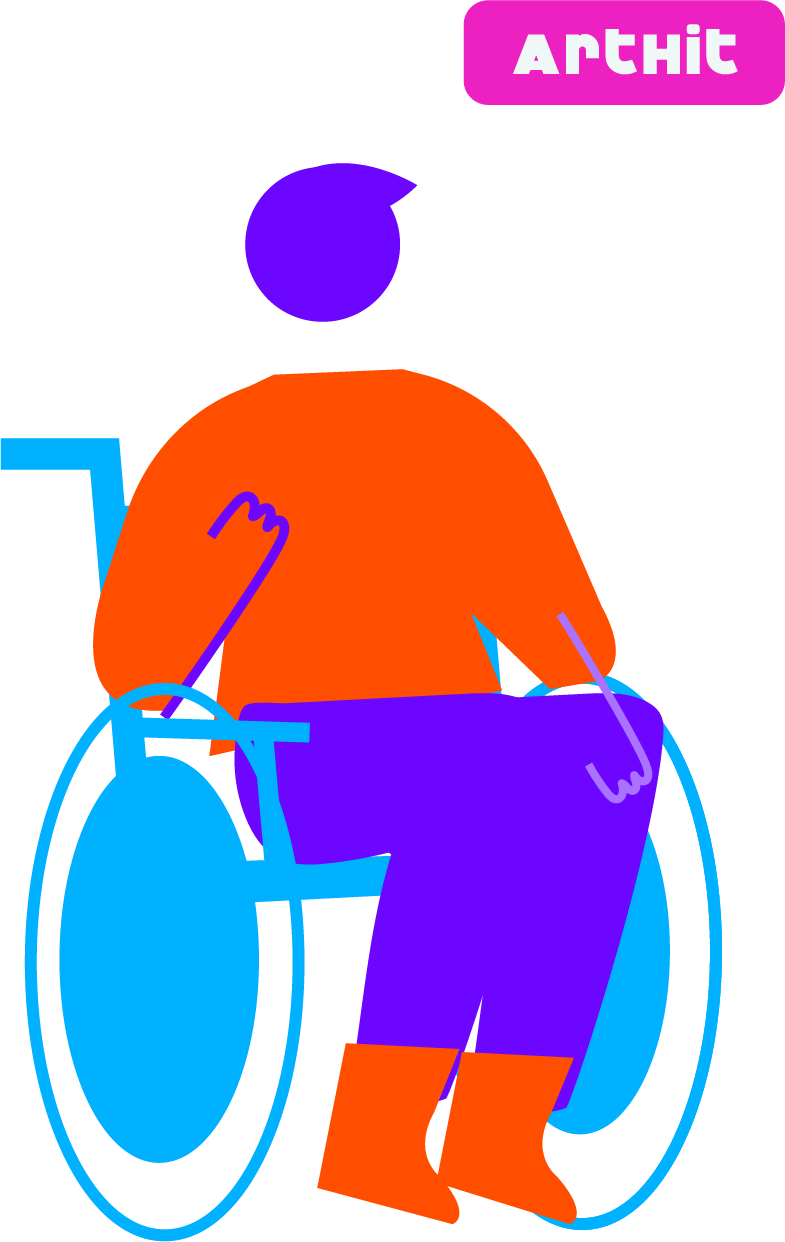 Group 5 – Chao Fah & Artit Discuss: What are Chao Fah & Arthit’s needs? Is your city accessible or inaccessible to them? What’s needed to improve their situation in terms of accessibility and urban planning?
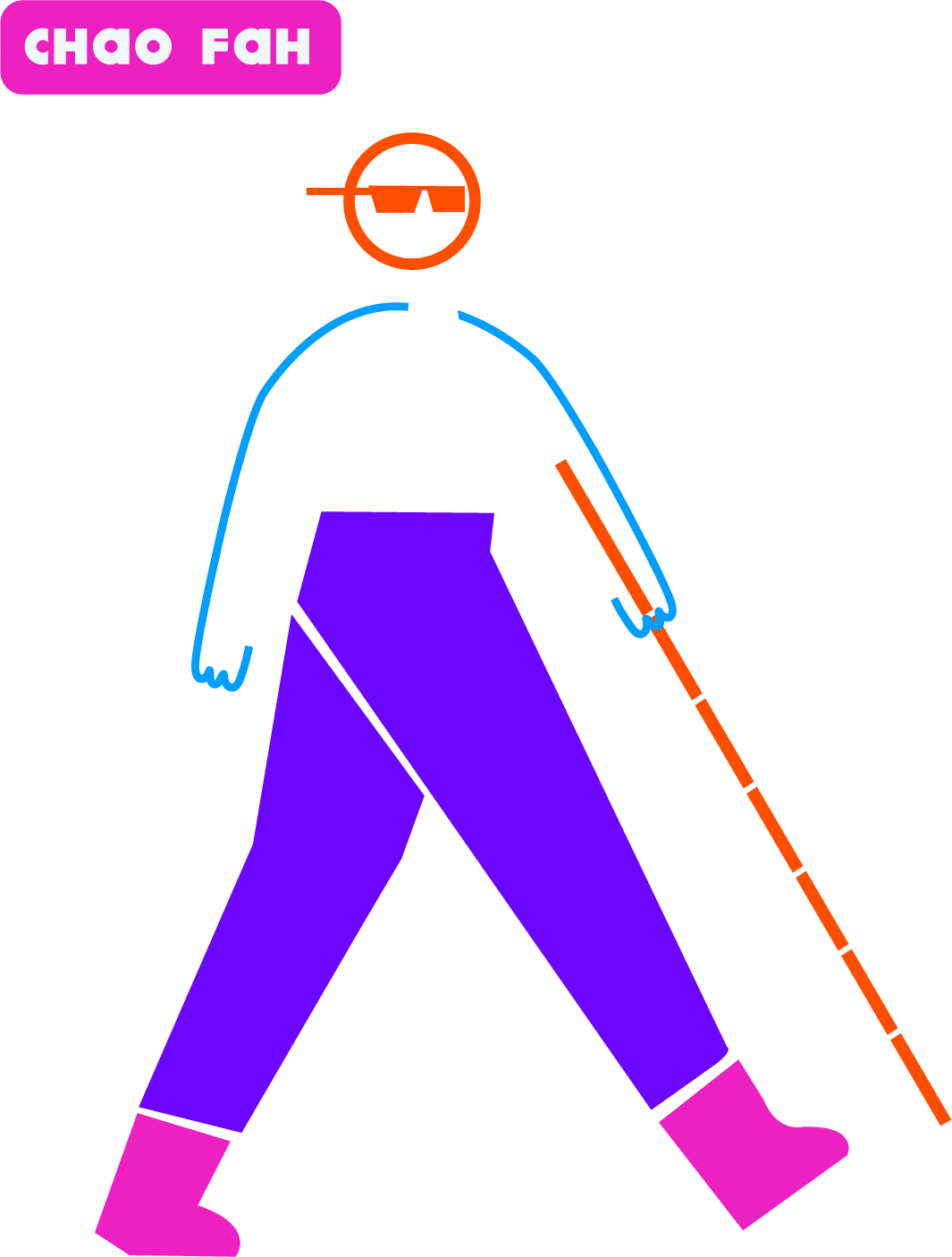 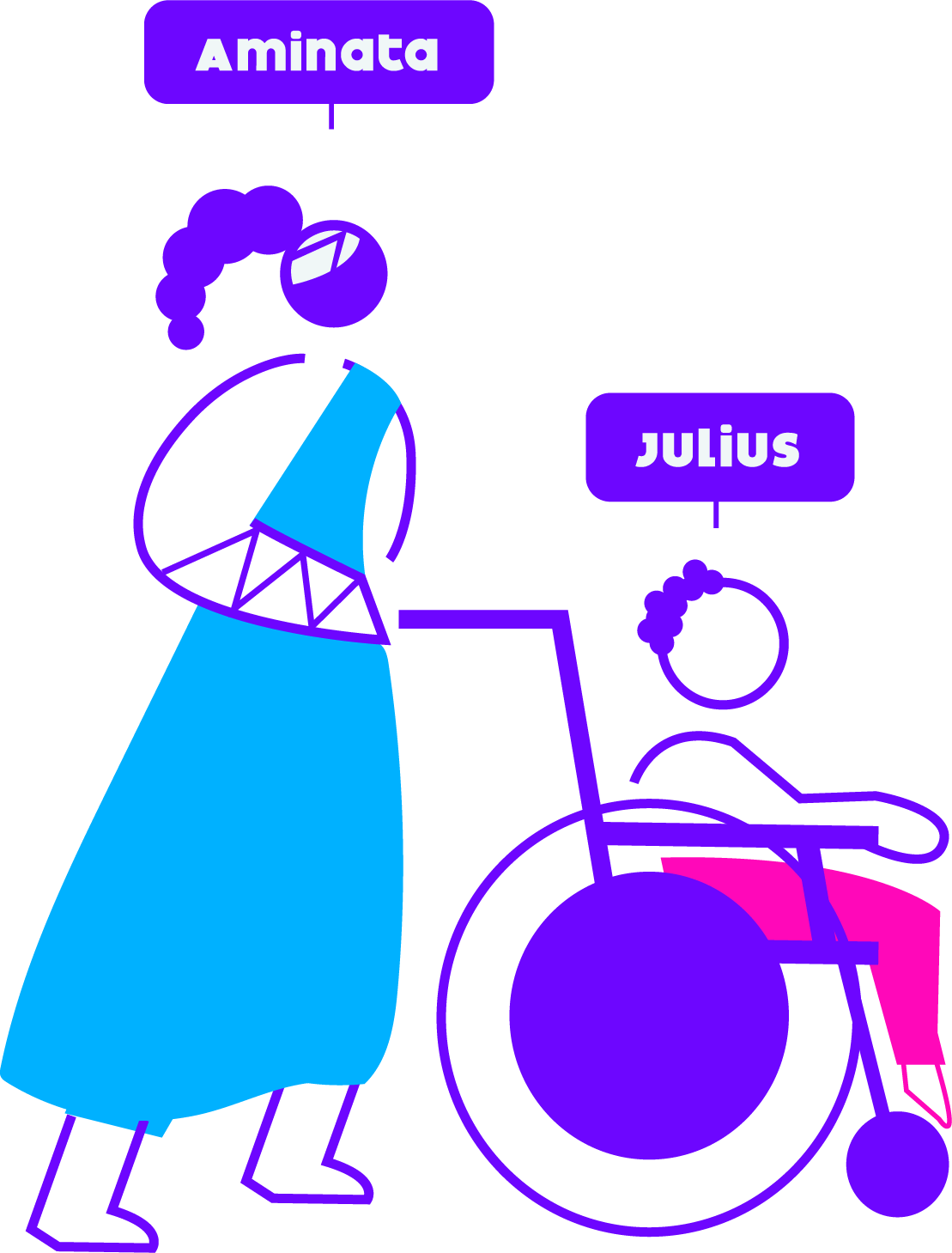 Group 6 – Aminata & Julius Discuss: What are Aminata & Julius’ needs? Is your city accessible or inaccessible to them? What’s needed to improve their situation in terms of accessibility and urban planning?
Welcome back!
Please share in chat or out loud some of the insights you had in this activity
Break! Come back at :00
Implementation Challenge: What do our cities need?
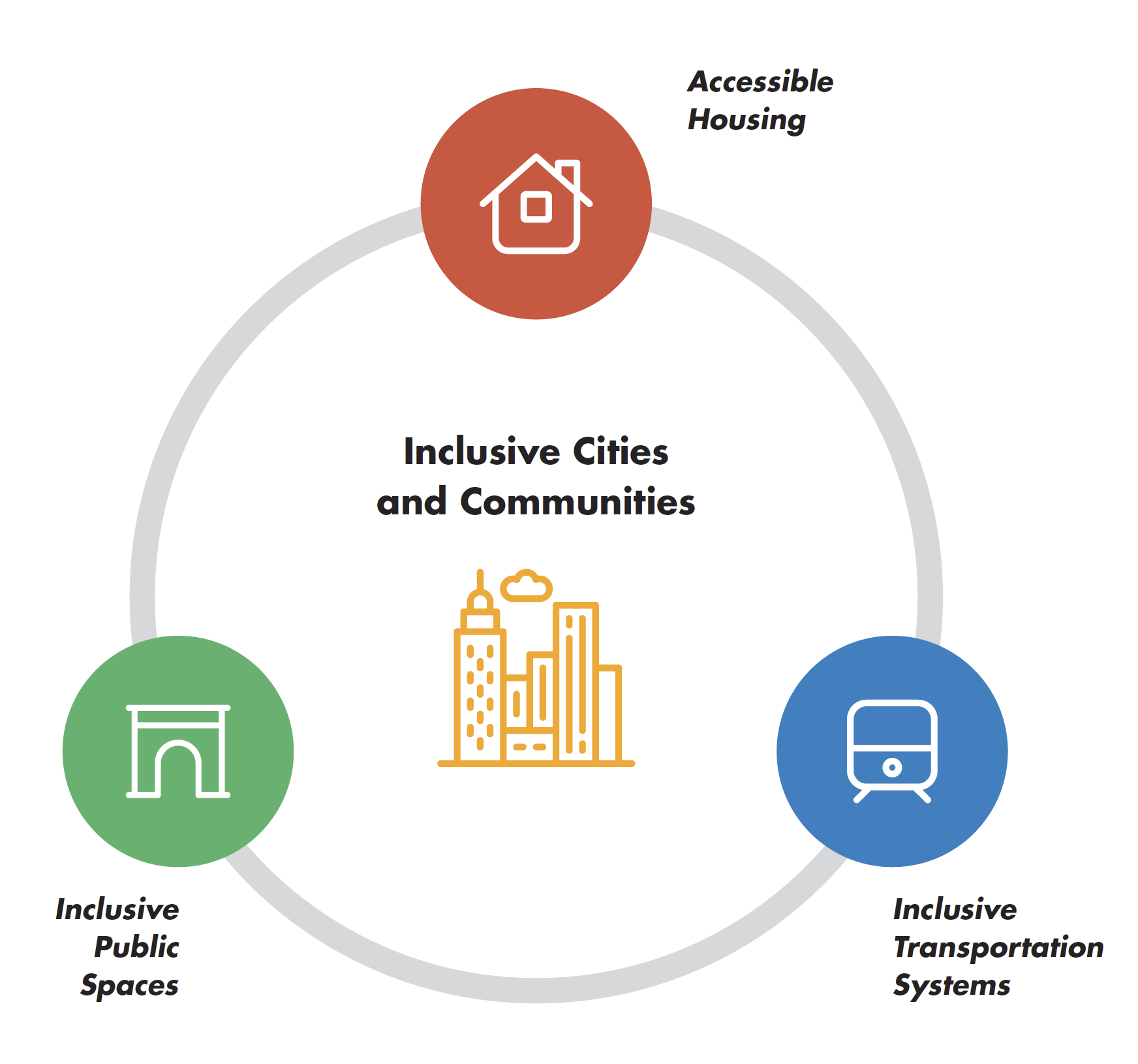 Group 1 – What actions could ensure inclusive cities under each category? After listing the actions pick one or two and discuss what would it take to implement it in your contexts.
Accessible public spaces
Accessible housing
Accessible transportation
Group 2 – What actions could ensure inclusive cities under each category? After listing the actions pick one or two and discuss what would it take to implement it in your contexts.
Accessible public spaces
Accessible housing
Accessible transportation
Group 3 – What actions could ensure inclusive cities under each category? After listing the actions pick one or two and discuss what would it take to implement it in your contexts.
Accessible public spaces
Accessible housing
Accessible transportation
Group 4 – What actions could ensure inclusive cities under each category? After listing the actions pick one or two and discuss what would it take to implement it in your contexts.
Accessible public spaces
Accessible housing
Accessible transportation
Group 5 – What actions could ensure inclusive cities under each category? After listing the actions pick one or two and discuss what would it take to implement it in your contexts.
Accessible public spaces
Accessible housing
Accessible transportation
Group 6 – What actions could ensure inclusive cities under each category? After listing the actions pick one or two and discuss what would it take to implement it in your contexts.
Accessible public spaces
Accessible housing
Accessible transportation
Welcome back!
Please share in chat or out loud what are some ideas you came up in your groups about how to implement actions to ensure inclusive cities.
Closing
Name
Name
Name
Name
One commitment you are making to make your cities and communities for inclusive? Who in your context can hold you accountable to it?
Name
Name
Name
Name
Name
Name
Name
Template by Training for Change
[Speaker Notes: Template by Training for Change • www.trainingforchange.org]
Resources
Resource package link
Policy Guidance
Human Rights Indicators
Data Sources Guidance
Training Materials
Videos
(Add other relevant resources)
Thank you!For further information, please contact: